Le parcours de formation de l’élève pour devenir nageur
Groupe d’échanges et de réflexion sur les activités aquatiques
Lundi 21 mars 2022
Une préoccupation majeure: la prévention des noyades par la mise en sécurité des élèves et le développement de leurs compétences aquatiques
Des textes destinés à organiser et valider la construction de la compétence à évoluer dans l’eau
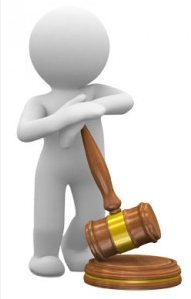 Décret n° 2022-276 du 28/2/2022 relatif à l’attestation du « savoir nager » en sécurité.

L’annexe datée du même jour.

Note de service du 28/2/2022 parue au BOENJS du 3/3/2022 (abrogation de la circulaire n° 2017-127).
Savoir nager (décret et arrêté): les continuités
« [Apprendre] à nager en sécurité est un levier majeur de prévention des accidents de la vie courante chez les moins de 15 ans ». « Priorité de l’enseignement de l’EPS » (note de service du 28/2/2022).


Le savoir nager « reconnaît la compétence d’un jeune à nager en sécurité dans un établissement de bains ou un espace surveillé (piscine, parc aquatique, plan d’eau calme à pente douce). « Etape incontournable dans le parcours de formation des élèves ».


À « [distinguer] des activités des activités proprement dites de natation fixées par les programmes d’enseignement ».

Un parcours d’actions réalisé sans aucune prise d’appui (même au bout de la 1e longueur) auquel s’ajoutent connaissances et attitudes (« preuve de maîtrise de connaissances et d’attitudes liées à la sécurité en milieu aquatique » annexe 2 de l’arrêté).
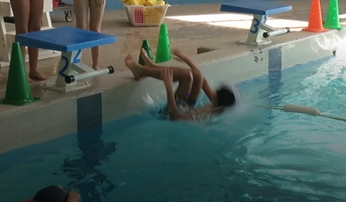 Les continuités
Une transmission des acquis des élèves en direction des parents
Un point de vigilance relatif aux parents
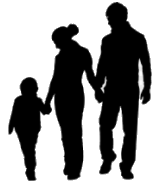 La place du test du savoir nager en sécurité
Les modifications
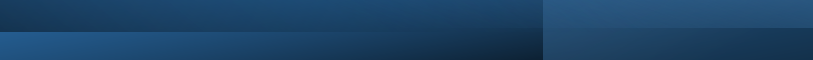 Note de service du 28/2/2022 relative à l’enseignement de la natation scolaire
Continuités (nombre de modules d’apprentissages (3 à 4), taux d’encadrement, responsabilités des enseignants et des intervenants extérieurs, surveillance exclusive des séances par un personnel dédié, projet pédagogique, convention entre l’IA et la CT ou la structure responsable de l’établissement, personnes encadrant la vie collective (ATSEM et AESH)).

et …….


Quelques nouveautés (aisance aquatique, bassins intégrés aux établissements et surveillance, bassins mobiles et surveillance et pass-nautique).
+
+
+
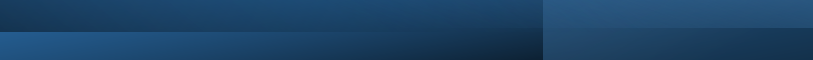 De l’aisance aquatique au savoir nager en sécurité et au-delà: un parcours de formation pour devenir nageur  ..
L’aisance aquatique
DEFINITION
« Première expérience positive de l’eau qui fonde la capacité à agir de façon adaptée dans une diversité de situations rencontrées en milieu aquatique ».
« Relation positive » pour F. Camporelli et F. Potdevin et « acquisition des compétences fondatrices de pouvoirs moteurs futurs ».

« L’aisance aquatique doit conserver la perspective de la construction des compétences ».
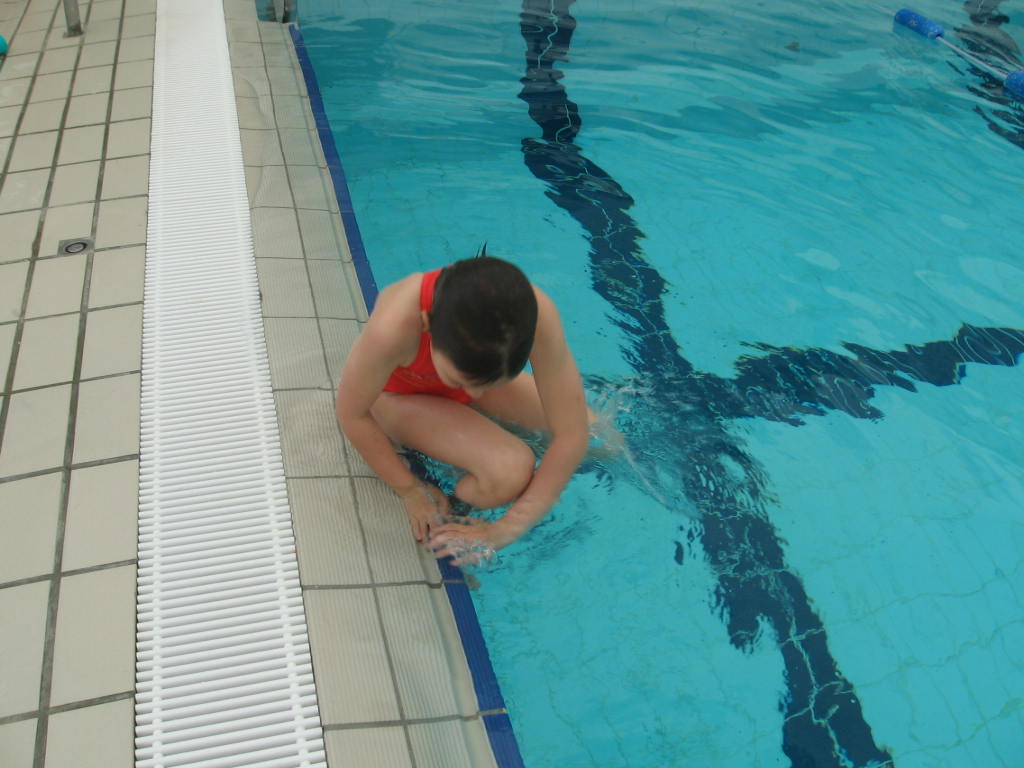 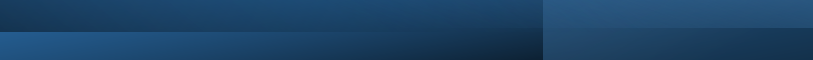 Objet d’enseignement
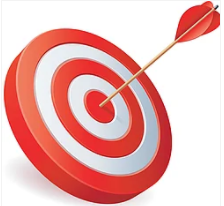 Visant particulièrement les élèves de moins de 7 ans
« son acquisition est plus largement un objet d’enseignement incontournable pour tout élève non nageur, quel que soit son âge…. ».
MAIS
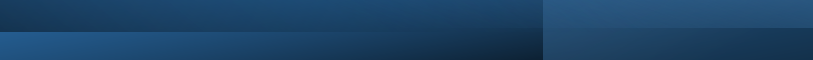 Des actions importantes
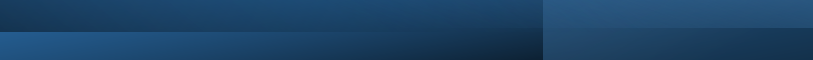 …qu’il faut accompagner de connaissances et d’attitudes
Connaître mon parcours, mon itinéraire
Identifier ma zone de travail
Connaître les règles de sécurité
Accepter de s’engager dans d’autres actions
Respecter les règles de sécurité
Vouloir répéter pour s’améliorer
Des conditions de validation
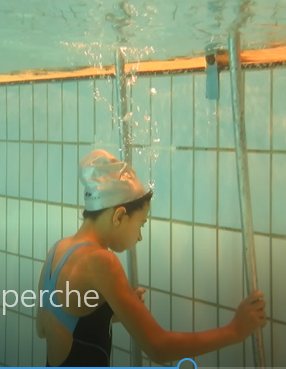 En grande profondeur (au minimum taille de la personne avec le bras levé) et sans matériel de flottaison.
paliers
PALIER 1
paliers
PALIER 2
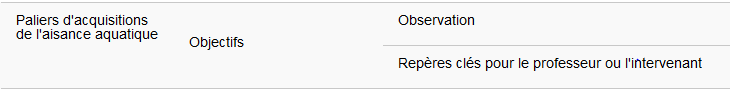 paliers
PALIER 3
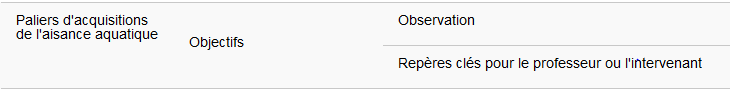 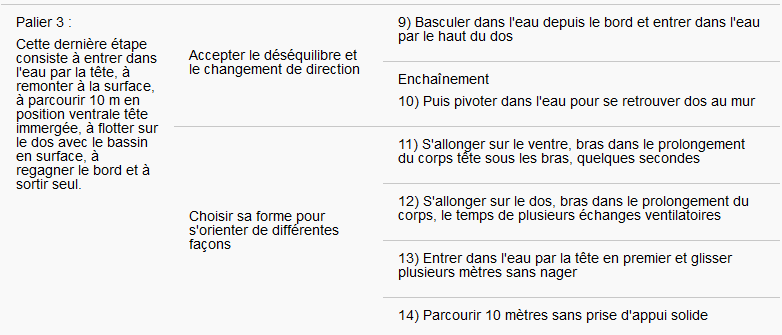 Comment situer ces 3 paliers ?
Une proposition à débattre
Le parcours aquatique de l’élève, un « continuum ouvert d’acquisitions »
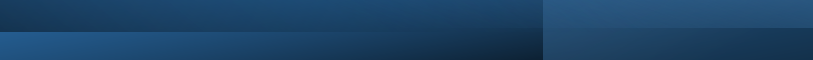 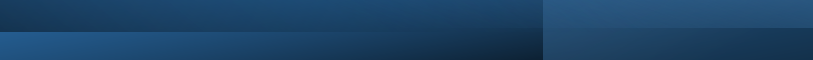 Accompagné de « balises-repères »
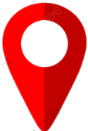 Qui relèvent des compétences et donc doivent mobiliser des connaissances et des attitudes
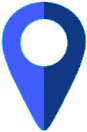 Aisance aquatique : pour les moins de 7 ans mais également pour tout élève non nageur
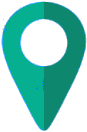 Savoir nager en sécurité (cycle 3)
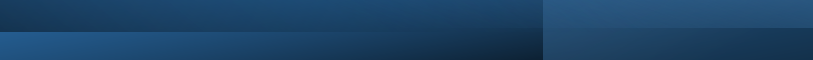 Des étapes dans un continuum d’acquisitions
Etapes
Aisance aquatique
Savoir nager
La question de l’évaluation de ces différents repères ou tests
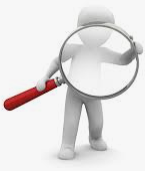 « L’identification, le suivi et la validation des compétences nécessaires à une évolution en sécurité dans le milieu aquatique pour tous les élèves font l’objet de toute l’attention nécessaire au long de ce parcours ».
Une définition de l’évaluation
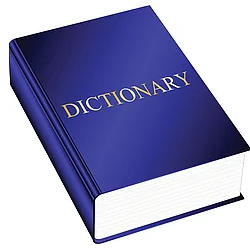 Pour J. Ardoino, l’évaluation concerne la « détermination de la valeur », comprise d’un point de vue philosophique et non économique.

Evaluer c’est donner de la valeur.
Des alertes au sujet de l’évaluation qu’il faut entendre
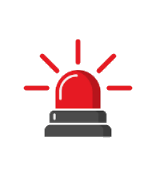 M. Vial
C. Hadji
« Evaluer dans les sciences humaines implique d’établir une relation qui n’est pas mécanique, technique, algorithmique; c’est une rencontre entre personnes où les émotions et les projections sont inévitables ». Evaluateur et évalué évoluent dans un rapport dissymétrique.
« Cette pratique invasive, qui ne doute de rien ……provoque par la pression qu’elle exerce, et les excès auxquels elle se livre, beaucoup de souffrance chez les individus (angoisses, humiliations, suicides)».
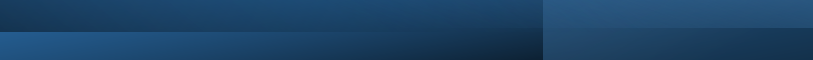 Et pourtant……
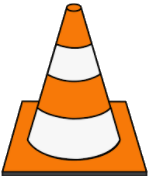 Une évaluation encore trop majoritairement perçue comme destinée au contrôle des acquisitions des élèves.
Une évaluation qui trop souvent compare, classe, juge de la conformité à une norme ou à une attente définie hors du sujet, qui peut également exclure de toute réussite.
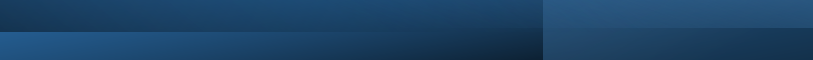 Des alertes
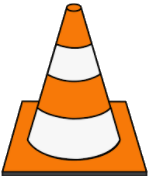 « Pression évaluative », pression sur les résultats génératrice de « stress de l’évaluation » sur les élèves et les enseignants et encadrants.
« La 1e influence négative de la pression évaluative commence à se manifester vers 7-10 ans » 
V. Prokofieva et col. 2017
L’évaluation est « au croisement des contraintes sociales et des biographies et des élèves et des maîtres ».
P. Merle, l’évaluation des élèves 1996
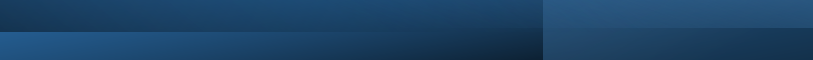 Une fonction essentielle
Alors que l’évaluation doit avant tout accompagner l’élève dans ses apprentissages, permettre de constater la réussite, le progrès, donner des axes de travail en vue d’améliorer des manières de faire ou un projet. Cf. P. Perrenoud, J. Cardinet. C’est l’évaluation « formative  ».
Un positionnement nécessaire de l’évaluateur
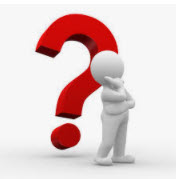 « …finalement, c’est l’intention dominante de l’évaluateur qui rend l’évaluation formative ». C. Hadji in l’évaluation démystifiée, 1997

C. Hadji parle alors d’« évaluation à volonté formative  (EVF) ».
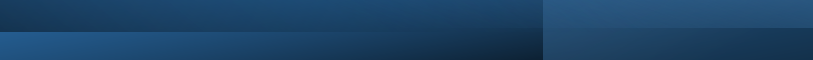 Une évaluation qui s’adresse à un enfant en construction
Qui doit donc intégrer que cet élève est :
En plein développement de ses ressources personnelles qui peuvent être très variables d’un élève à l’autre. Le mot ressources doit être entendu de manière très générale.
Porteur d’une histoire personnelle qui le déborde (JY Rochex) liée aux sollicitations physiques qui lui ont été ou lui sont proposées, à la représentation familiale du milieu « eau », à des expériences antérieures particulières, à des orientations relatives au maintien de l’effort ou à l’envie de découvrir qui ont été encouragées ou pas, etc.
Traversé par les émotions et les représentations qui doivent être mieux cernées.
Le considérer comme  seul responsable de ses difficultés éventuelles,
Porter des jugements de valeur du type « en retard », « manque ».
Limiter l’information fournie à l’élève au seul constat de la réussite ou de l’échec.
Et qui doit nous empêcher de :
Nous n’avons pas le droit de postuler que face aux conditions de l’évaluation, les élèves sont placés à égalité, « toute chose étant égale par ailleurs….. » car ce n’est pas vrai. «  Accepter de classer, c’est admettre de facto que la course est juste ».
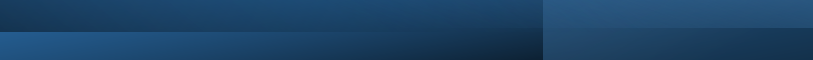 Evaluer, d’accord mais à quelles fins ?
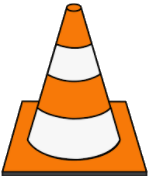 Des fins qui soient socialement et éthiquement acceptables  Pas de visée cachée (C. Hadji): par exemple, une comparaison ou un classement qui ne dit pas son nom.
Dénonciation de S. Boimare sur la volonté de se servir de l’évaluation pour comparer le travail pédagogique mené dans les écoles.
L’évaluation est « au croisement des contraintes sociales et des biographies et des élèves et des maîtres ».
P. Merle, l’évaluation des élèves 1996
Déterminer les questions auxquelles il s’agit d’apporter des réponses
Des pistes pour proposer une évaluation positivement vécue
Définir clairement les modalités de l’évaluation: projet de chacun, tout au long du module, répétitions, acceptation des réponses de chacun
Clarifier les indicateurs qui permettront de transmettre une information riche à l’élève
L’évaluation doit
Une fin éthiquement et socialement acceptable et explicitée. 
Eclairer et aider les encadrants de la natation dans leur travail au quotidien. , mettre en évidence des évolutions de performance globales.
Permettre la connaissance et la prise de conscience des progrès réalisés
Permettre à l’élève de se situer par rapport à des attendus
l’évaluation des réussites de l’élève
Il faut « séparer »
l’évaluation des paliers
Un indicateur puissant: le critère de réussite
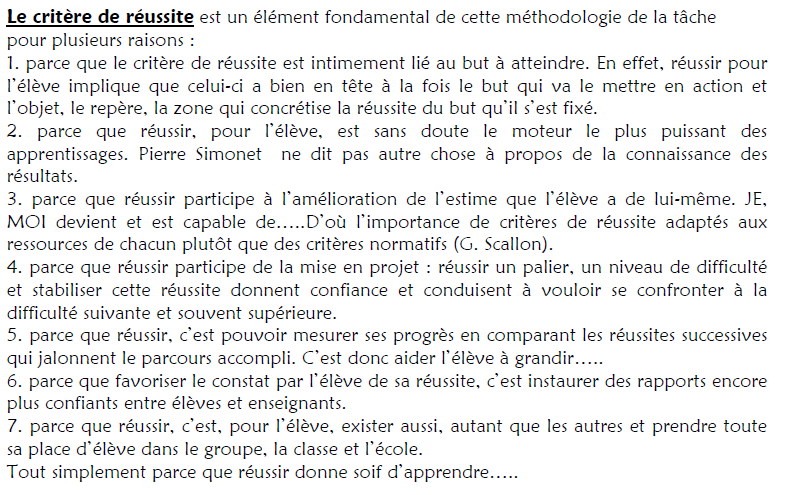 Se dégager d’échéances qui n’ont pas lieu d’être
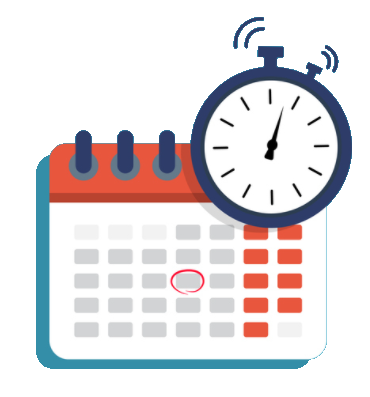 Relativiser les « échéances » en permettant que les paliers de l’aisance aquatique soient évalués tout au long du module et l’aisance aquatique tout au long du cursus, quel que soit l’âge des élèves.
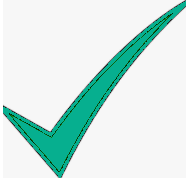 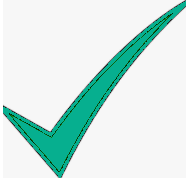 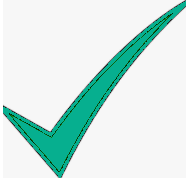 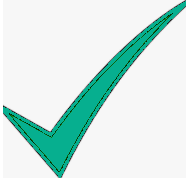 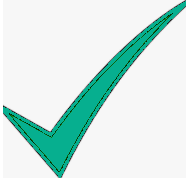 Des vigilances quant à cette évaluation
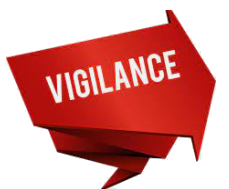 Des propositions  pratiques d’évaluation
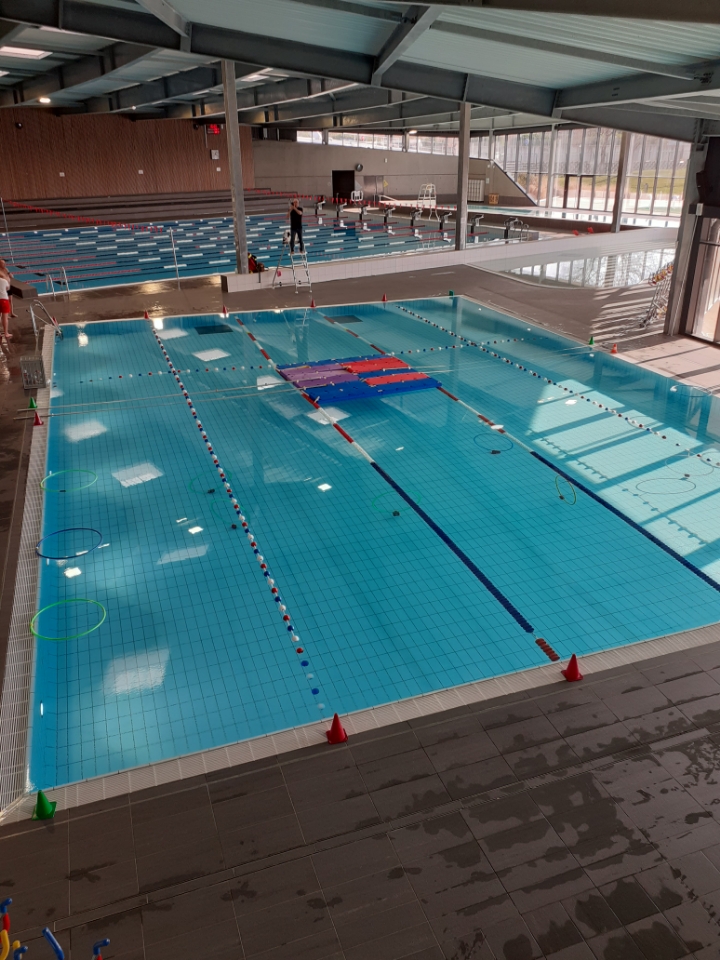 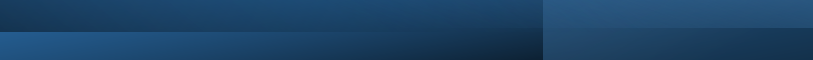 Une proposition d’aménagement pour le savoir nager
Des outils
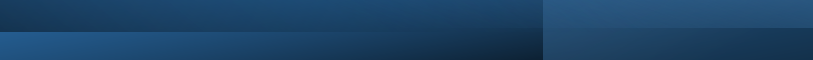 Un enjeu majeur
O. Reboul (1980? Qu’est-ce qu’apprendre ?), s’interroge ainsi: « qu’est-ce que la compétence dans tous les domaines, sinon le pouvoir de juger » et donc de se juger ajoute R. Michaud.

Dans un milieu porteur de risque objectif tel que l’est le milieu aquatique, nous comprenons l’importance d’un élève capable de juger de ses ressources afin de savoir s’il peut s’y aventurer sans mettre en jeu son intégrité.
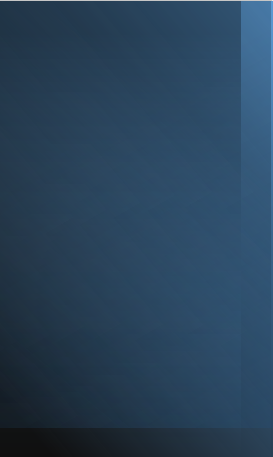 MERCI POUR VOTRE ATTENTION